Salut, les enfants. Aujourd’hui nous avons une leçon extraordinaire. Je suis choquée par ce vidéo magnifique, je suis pleine d’émotions ! J’ai même oublié le thème de notre leçon !
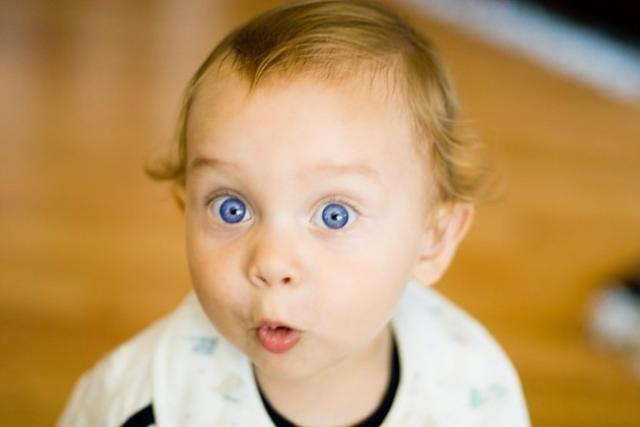 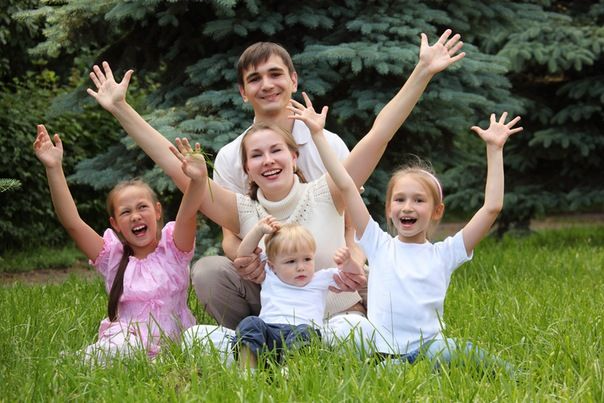 La beauté de la famille et des enfants – comme celle de la lumière – est celle de la rapidité, de la mobilité, de l’insaisissable.  Jean Michel Jarre.Красота семьи и детей– как луч света, что быстр и неуловим.
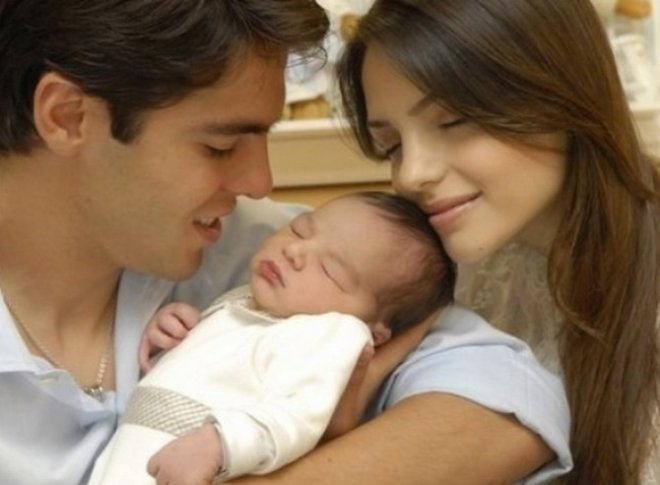 Des parents
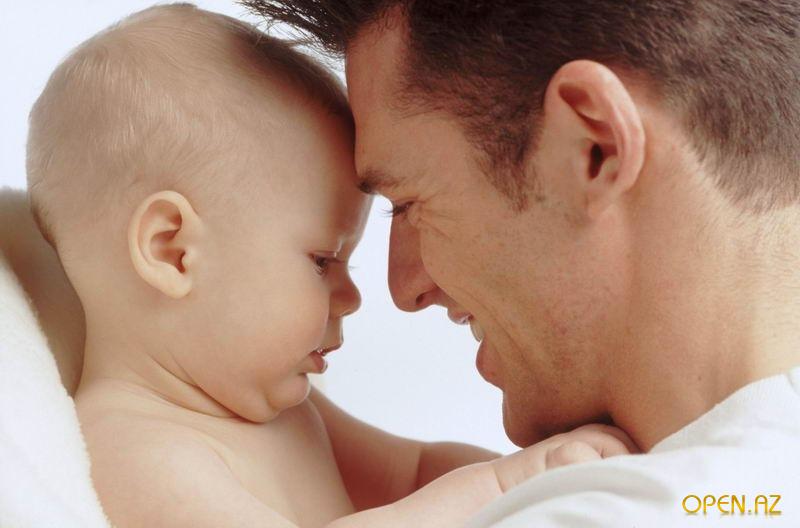 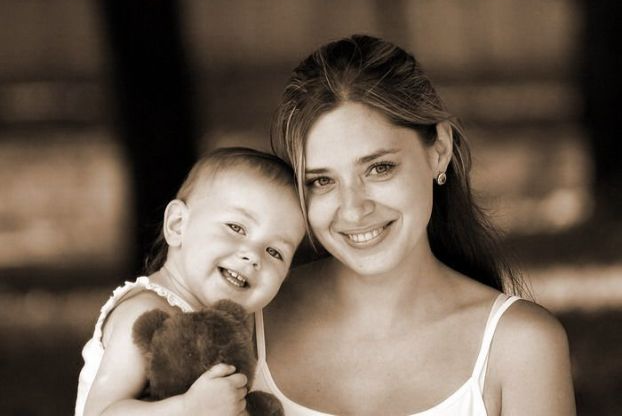 Un père
Une mère
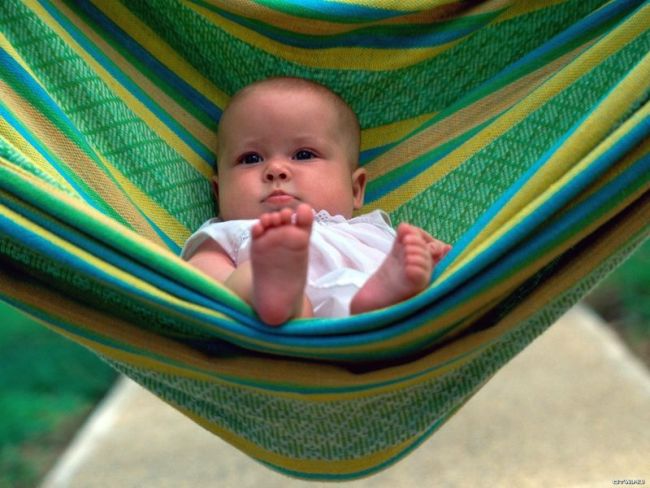 Un enfant
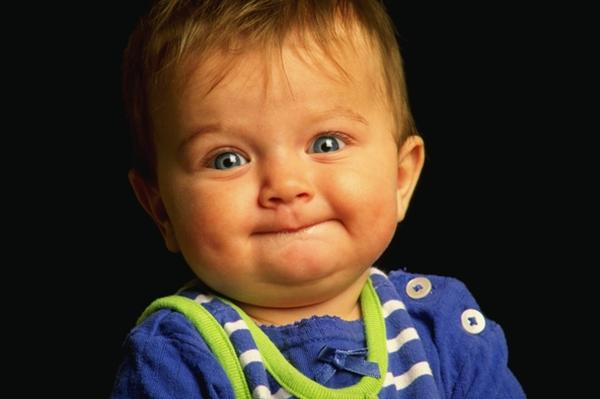 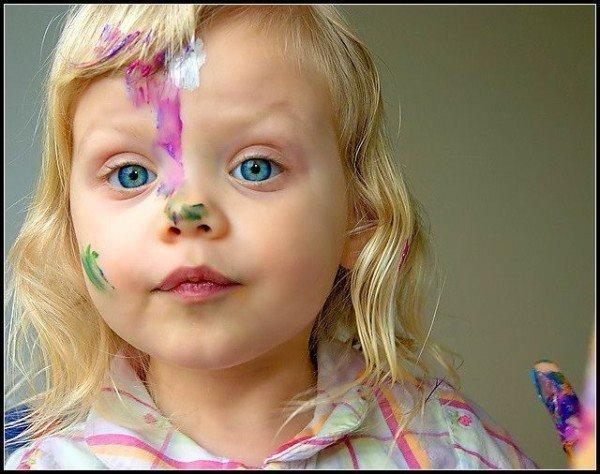 Une fille
Un fils
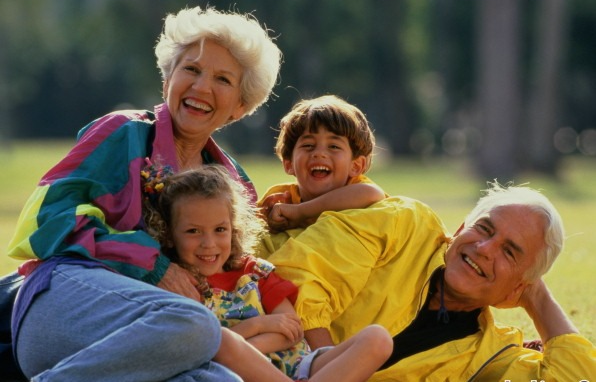 Des petits-enfants
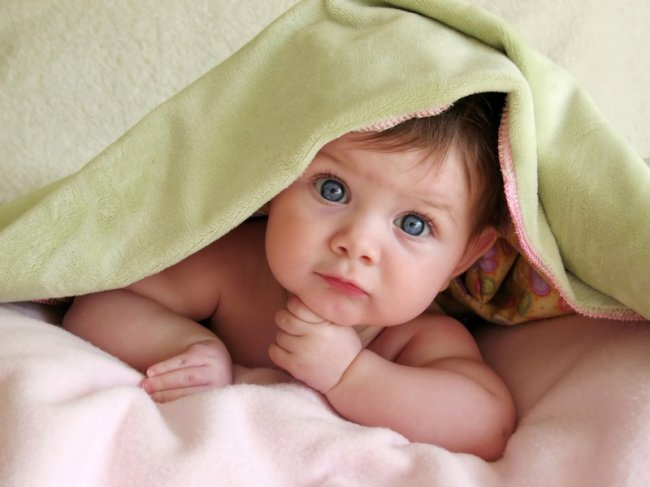 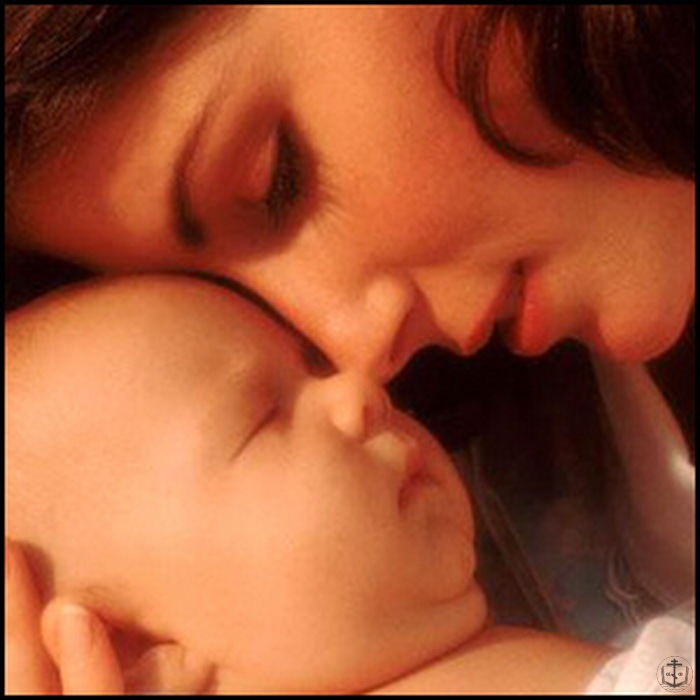 Un bébé
Un nourisson
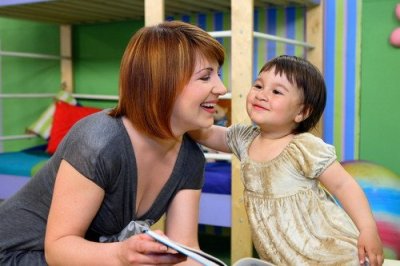 élever
La Russie est un pays où tant de cultures se rencontrent…
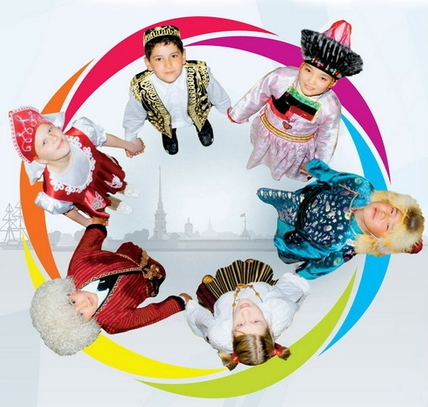 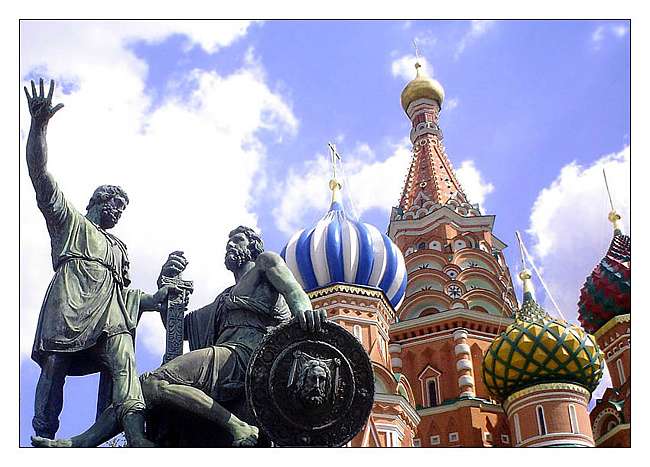 Une famille juive… Comment est-elle?
Je suis libre et fais presque tout ce que je veux. Mes parents font attention à mon éducation. Je lis beaucoup de livres, écoute la musique et  fais de la gymnastique.
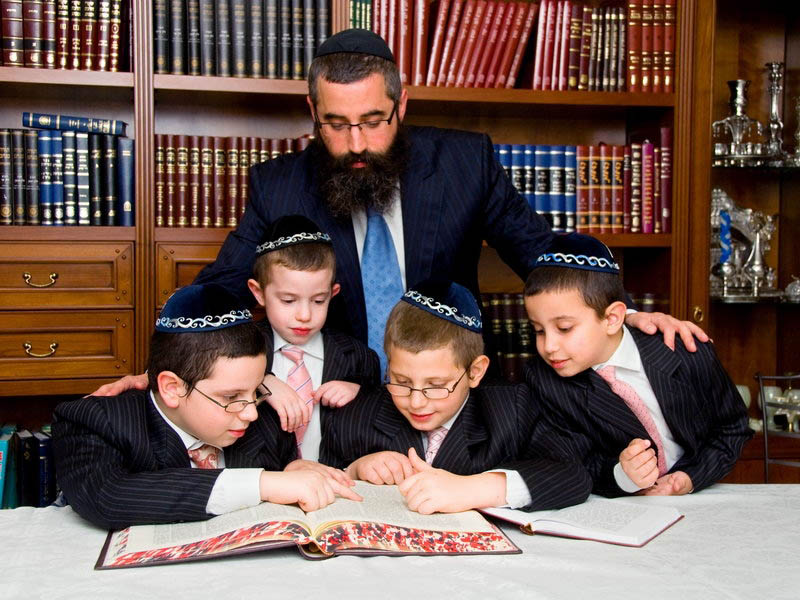 Les Tatares… Ils sont très spirituels
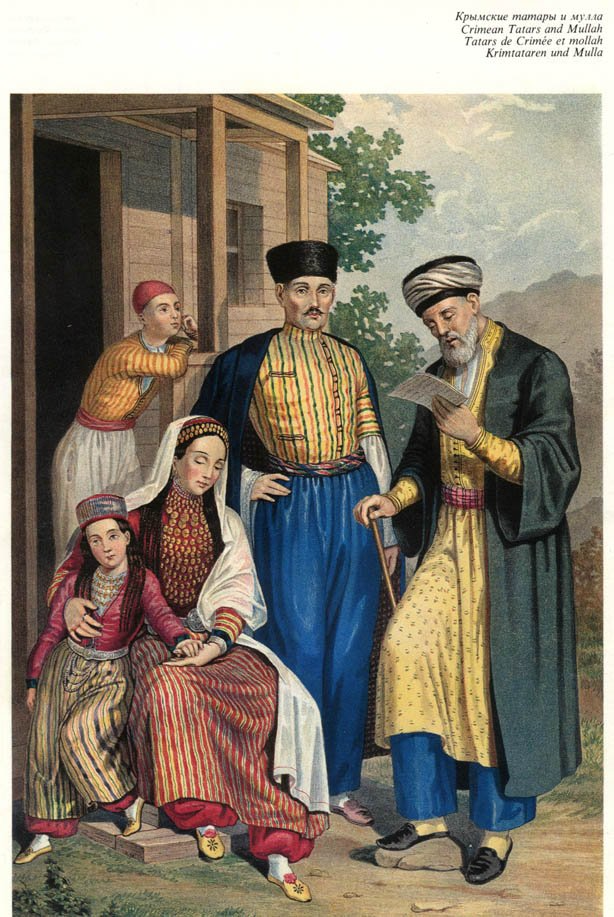 Ma famille est très grande. 
Quand j’étais petitе ma mère 
m’a chanté des berceuses et 
raconté des contes magiques.
La culture de notre peuple fait
l’âme de l’éducation des Tatares.
Comment on élève les Allemаnds?
Je peux dire que mon éducation est très pratique. Dès l’age de 5 ans j’ai de l’argent de poche pour acheter tout ce que je veux. De plus, je tiens mon journal personnel où je note ce que je dois faire pendant la journée. Ça m’aidera dans mon avenir.
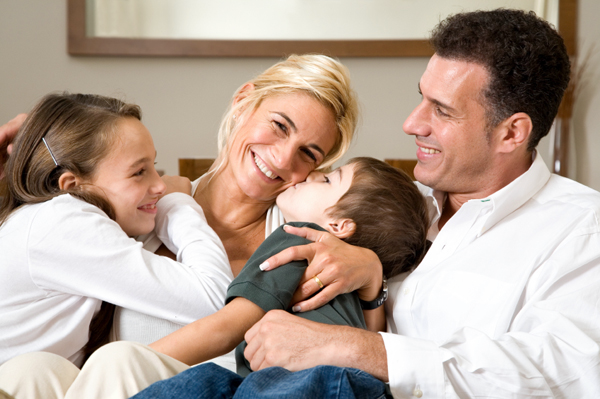 Les Ukrainiens, comment sont-ils?
On m’élève dans les traditions de mon pays natal. Je me souviens des berceuses mélodiques que ma mère me chantait. Je me rapelle aussi des contes de ma grand-mère. Je les connaît bien.
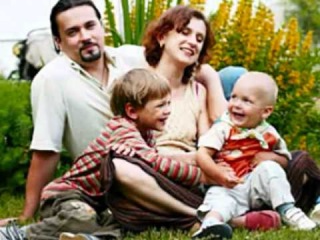 Une âme mystérieuse des Russes.
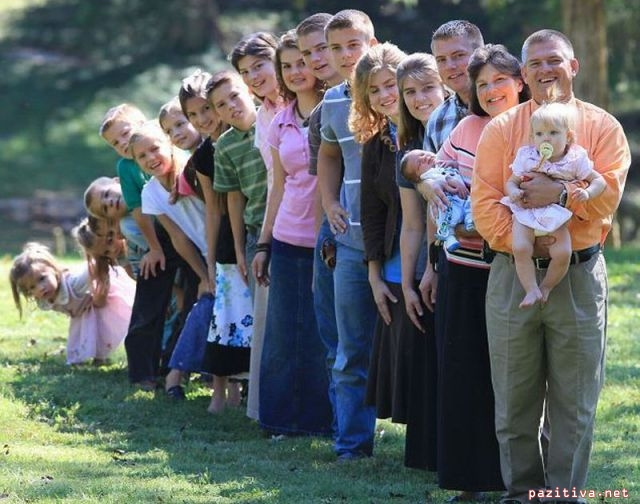 Quand j’étais petite  ma mère m’a aussi raconté des contes et chanté des berceuses de mon peuple. Puis, on m’a appris de lire, d’écrire, de compter. Je pense que c’est une bonne éducation.
Comment faut-il élever ses propres enfants?
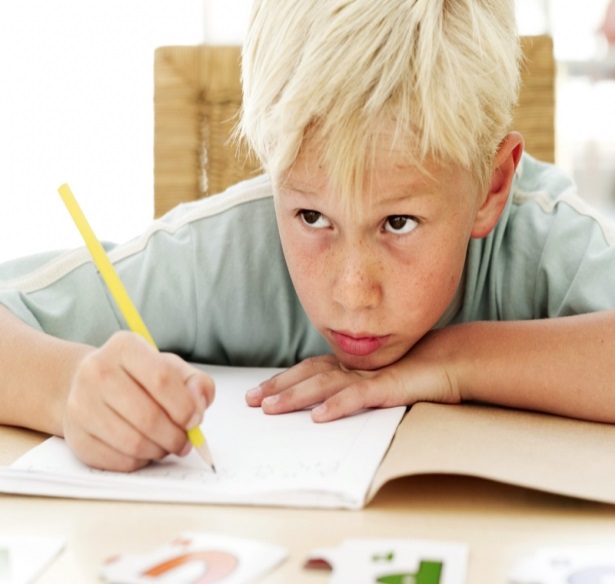 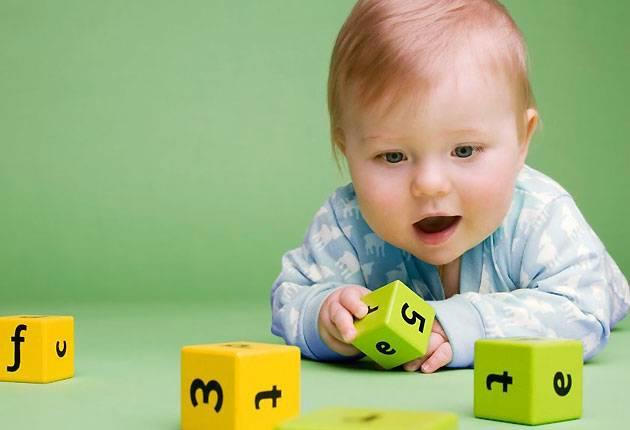 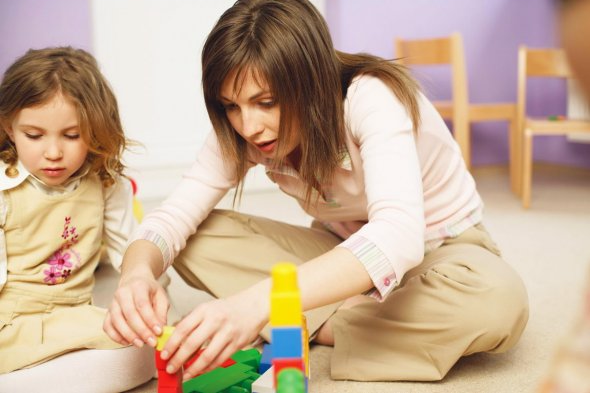 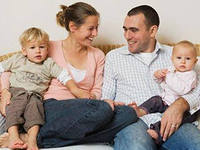 A 25 ans…
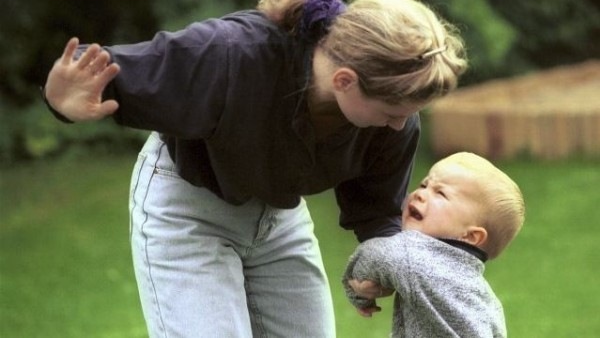 Faut-il punir ses enfants?
Comme vous savez, les parents en Allemagne donne de l’argent à ses enfants dès l’âge de 5 ans. Qu’est-ce que vous en pensez ?
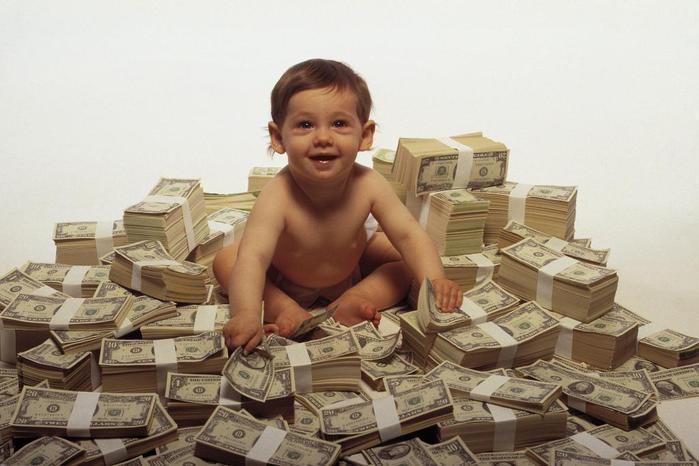 Faut-il raconter des contes, chanter des berceuses ?
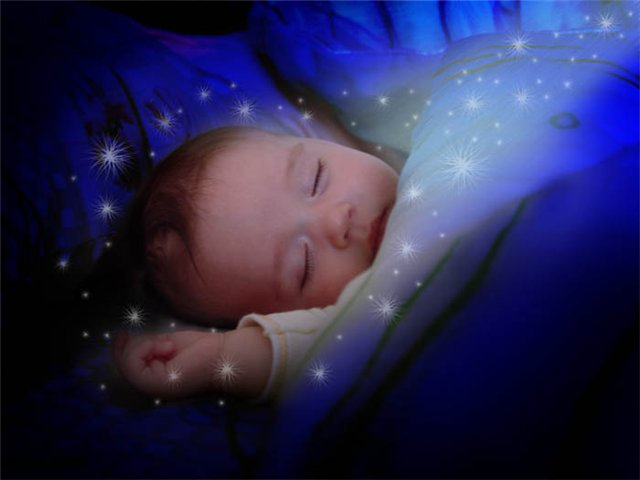 Qu’est-ce que vous pensez de la musique? L’enfant, doit-il apprendre à jouer du piano, du violon ?
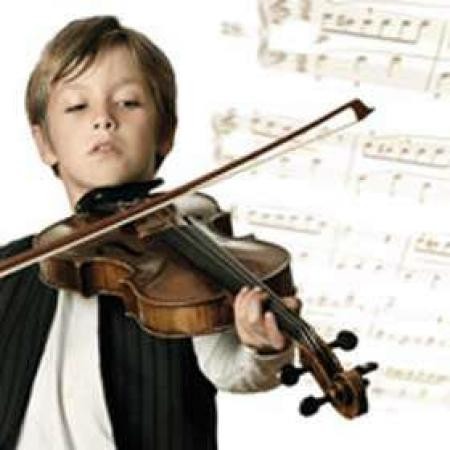 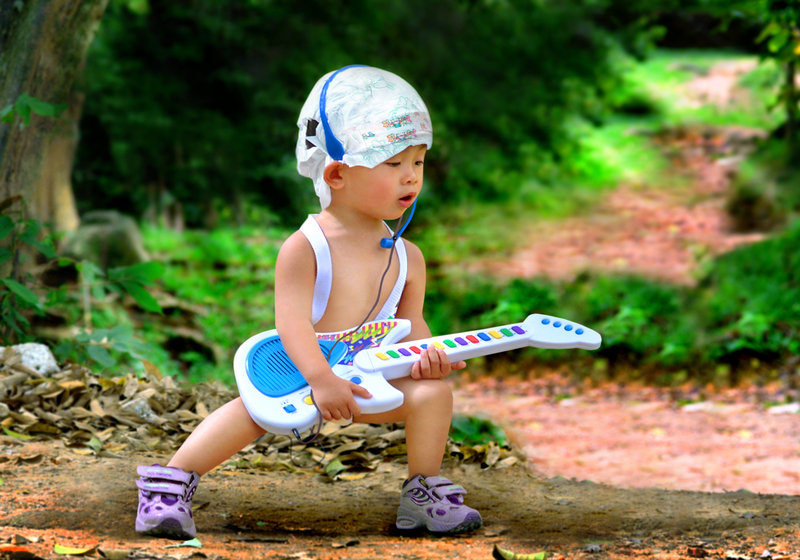 Chez vous vous inventez vos methodes de l’éducation de vos enfants. Vous pouvez le faire vous-même ou en groupes.
LE DEVOIR à DOMICILE
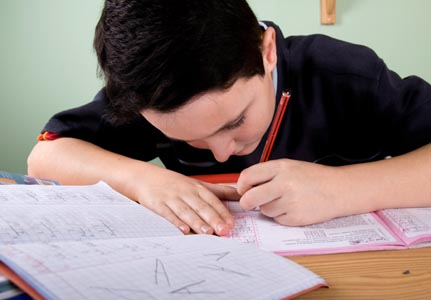 Les prépositions infinitives
Я смотрю, как мама готовит завтрак

Je regarde ma mère préparer le petit déjeuner
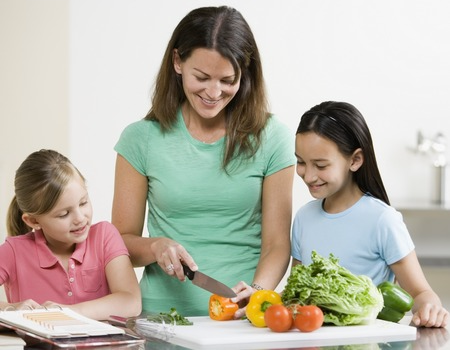 entendre
Regarder, voir
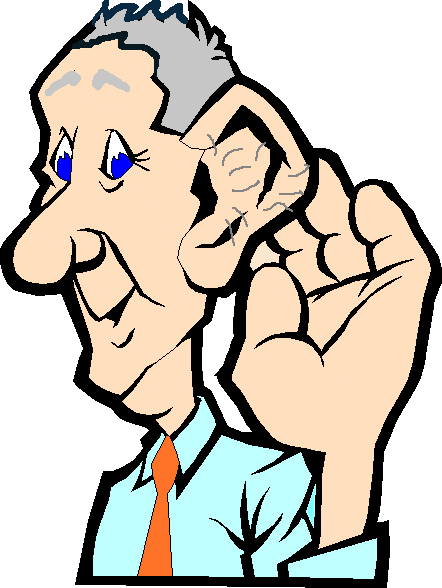 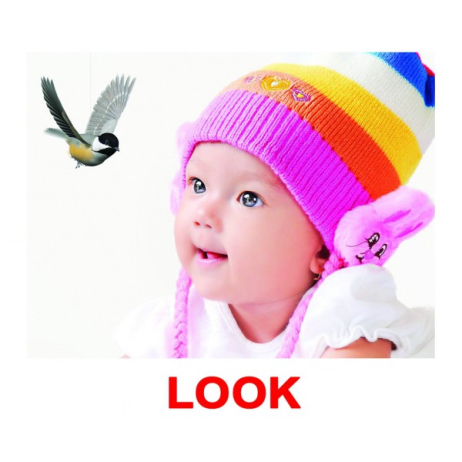 écouter
sentir
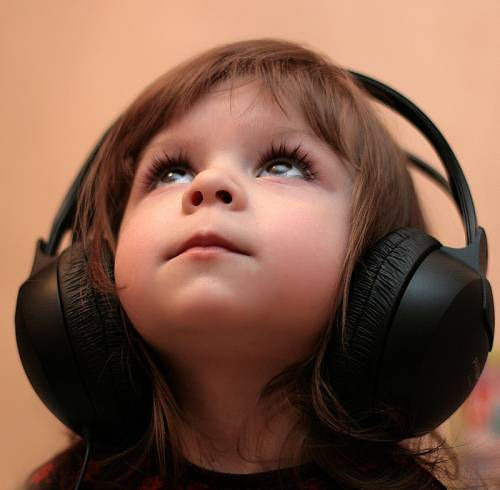 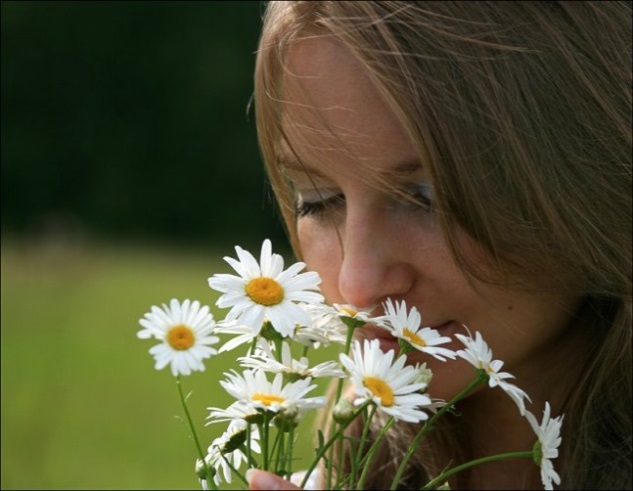 Я слышу, как мой брат играет на гитаре

J’entends mon frère jouer de la guitare
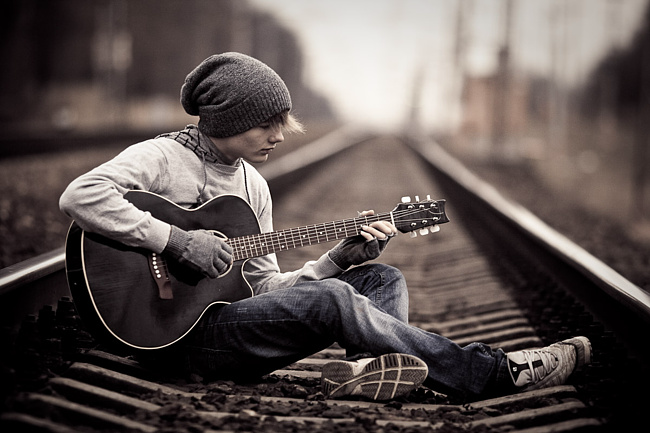 Un café de Paris
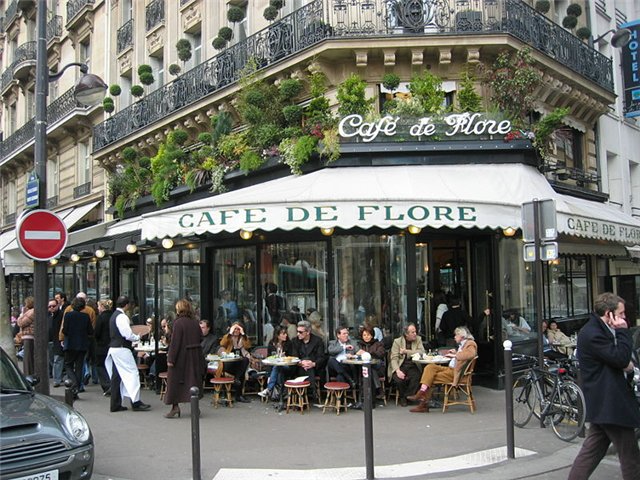